Write
Scientific Method Lecture Notes
Listen
Lecture and Notes
Activity
Taking Notes on Teacher Directed Lecture
Conversation
No Talking
Raise Hand if you have question or comment
Help
No EDs 
Integrity
Take your own notes
Effort
Listening
Writing information 
Value
Transmitting information
Efficiency
Think about what we’re talking about don’t just copy the words.
Sharpen your pencils before we begin.
Keep your notes organized and bring them to class everyday.
Scientific Method Review
Listen
Observation or Problem
Research
Hypothesis
Experiment
Collect and Analyze Data
Conclude
Scientific Method Review
WRITE
Observation or Problem
A question or problem that needs to be answered or solved

See what people have already learned about the question or problem

Make a measureable prediction about the question or problem

Design and run an experiment to collect data and information.


Look at the data and determine what it means.

Did your experiment match your prediction?  Why or why not?  What went wrong in your experiment and what went right/
Research
Hypothesis
Experiment
Collect and Analyze Data
Conclude
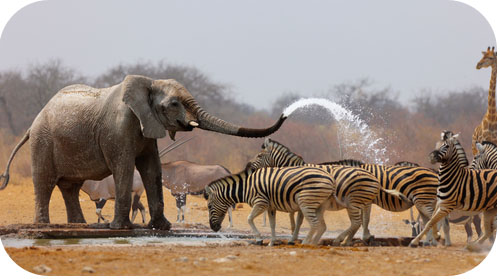 Write
Observation/Inference
Observation:
The act of describing the world around us with our senses
Write
Observation/Inference
Inference:  
A logical interpretation based on our observations and previous knowledge.
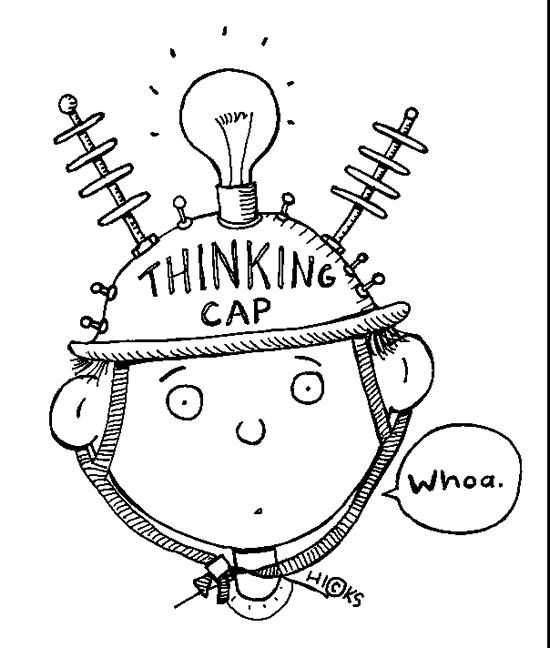 Listen
Types of Observations
Qualitative Observation:  Describes the quality (characteristic) of what you see.
Exp:  The lady bug is red.

Quantitative Observation: Describes the quantity(number) of what you see.
Exp:  The lady bug has 7 spots.
Write
Hypothesis
Hypothesis: 
A prediction that is measureable
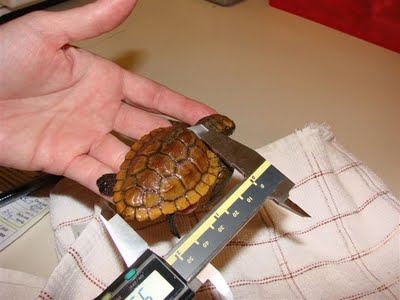 Answer
If I plant seeds deeper into the ground then their growth will decrease.
If I increase the temperature then seed germination will increase.